Дары Фребеля
Работа выполнена:
студенткой  3 курса
 группы № 35
заочной формы обучения
Алдохиной Галиной Александровной
Немецкий педагог, теоретик дошкольного воспитания. В 1837 открыл в Бланкенбурге (Тюрингия) учреждение для игр и занятий детей младшего возраста, на основе которого разработал идею детского сада.
Фребель Фридрих
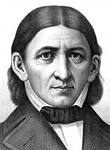 Он предложил особый дидактический материал,  «дары Фребеля», представлявшие систему занятий игр с мячами и геометрическими телами — шариками, кубиками, цилиндрами, брусочками и более мелкими и разнообразными их членениями. Всё это использовалось для развития пространственных представлений, восприятия движения, формы, цвета, величины, числа, комбинаторских способностей мышления в процессе детских «построек».
Вариант 1.
       Логопед собирает цветок из шариков. Ребёнок, глядя на логопеда, собирает такой же цветок.
                 Вариант 2.
          Логопед собирает два цветка из шариков, но не полностью. В цветах, в разных местах, не хватает шариков. Задание: добавить шарики так, чтобы цветы были одинаковыми.
Цветы из шариков
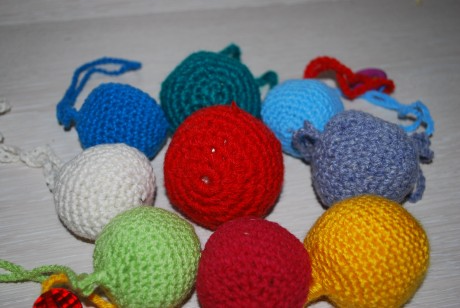 Шарики в туннели
Ребёнок наблюдает, как логопед  по очереди закатывать  цветные шарики в непрозрачную трубочку, диаметром чуть больше шарика. Логопед задаёт вопросы: Шарик, какого цвета выкатится первым? Шарик, какого цвета выкатится следующим? И  т.д. Шарики могут выкатываться как сначала трубочки, так и с конца.
Примечание:
1.если ребёнок не говорящий, то следует положить перед ним ещё один набор таких же шариков и ребёнок должен будет показать, какого цвета выкатится шарик.
2. Если не получится с непрозрачной трубочкой, то можно провести игру с прозрачной трубочкой.
3. Вместо трубочки можно использовать баночку от чипсов «Pringles»,  блистерную упаковку цилиндрической формы и т.д.
Спасибо за внимание